Interféromètre de Michelson
Rémi de Guiran
Dispositif
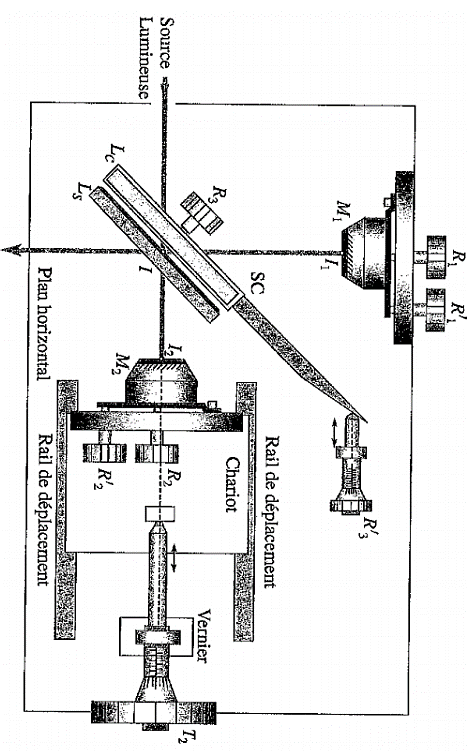 Configuration « lame d’air »
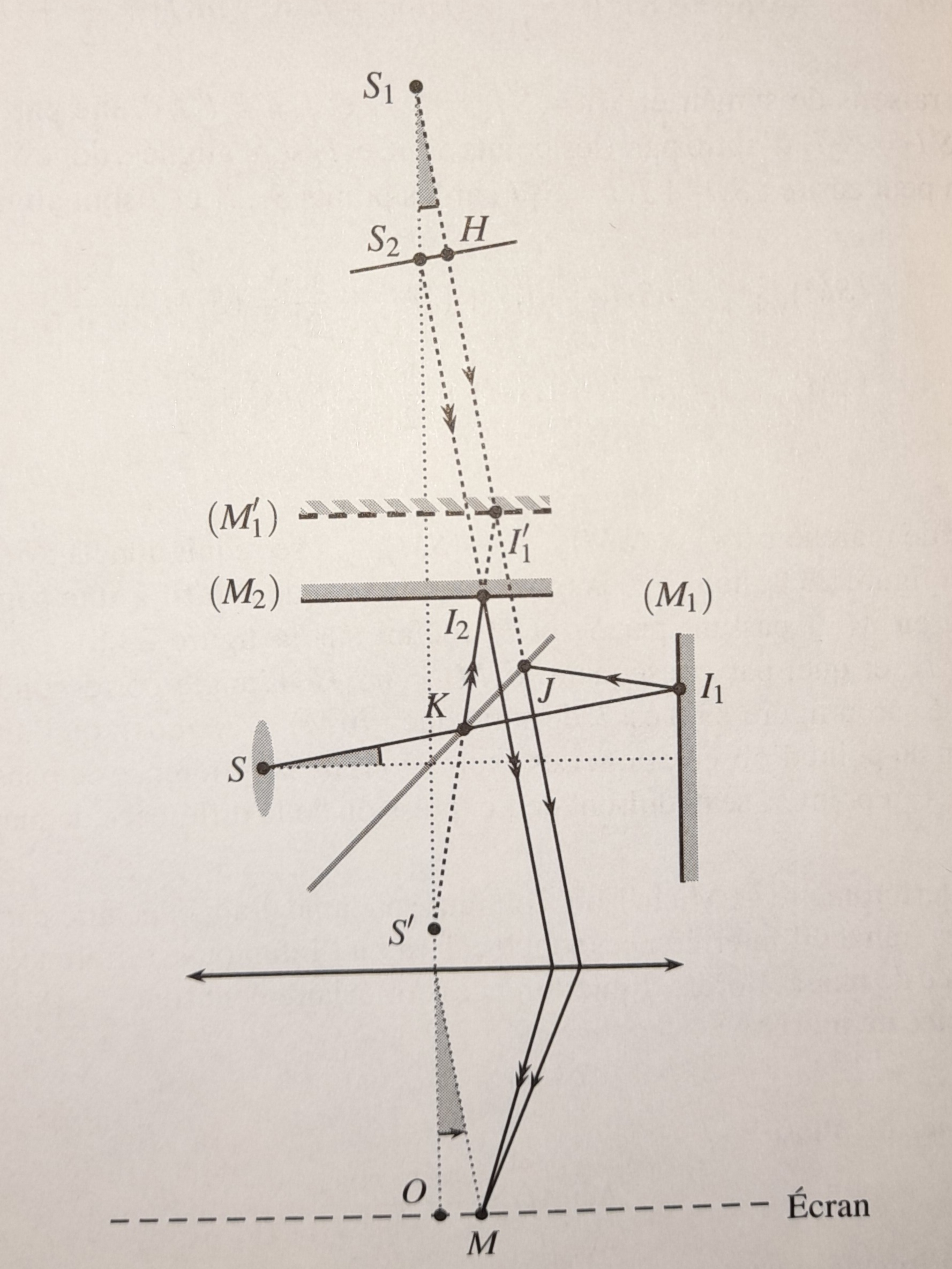 Crédit : Sanz
Configuration « lame d’air »
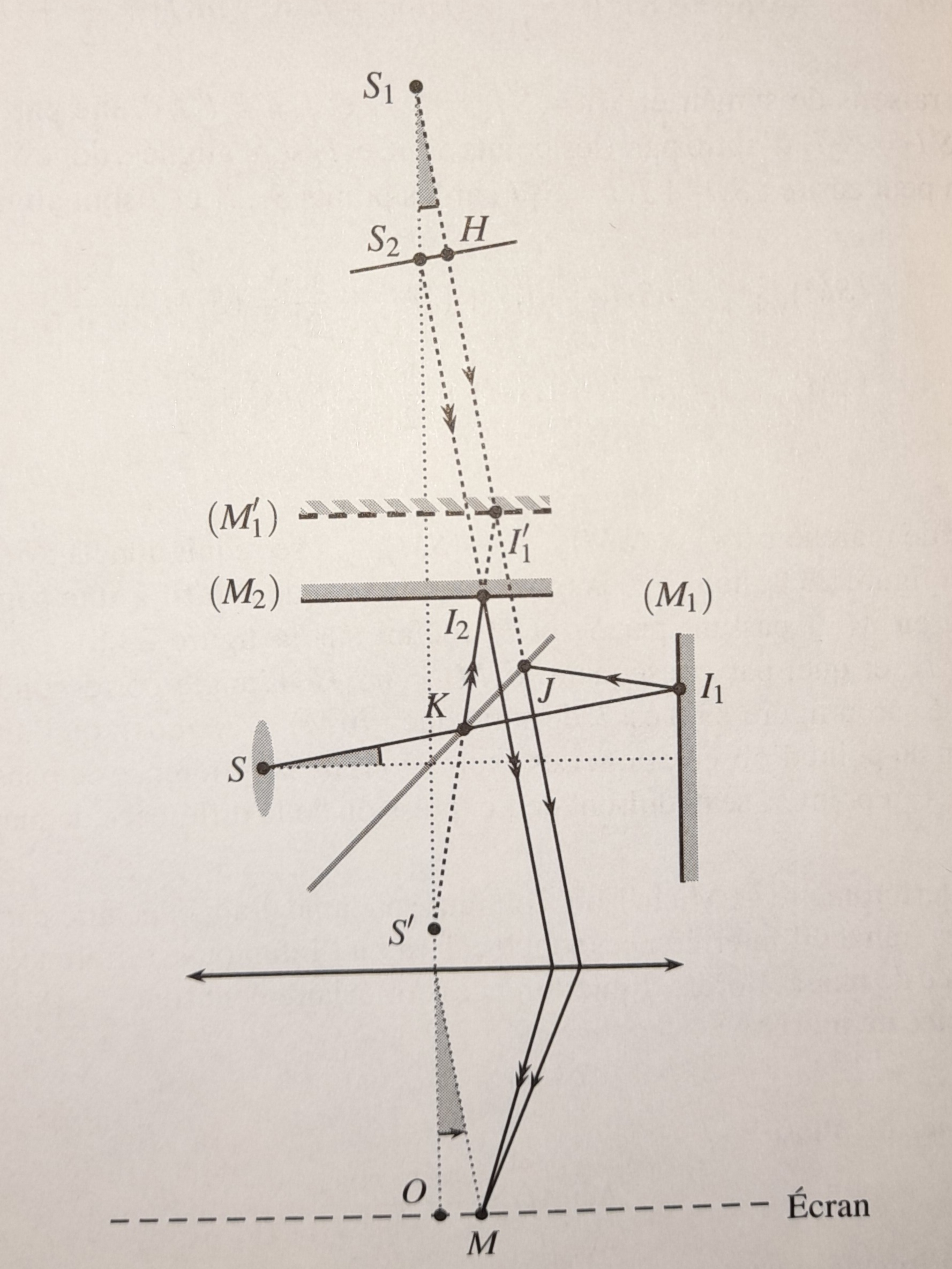 Crédit : Sanz
Configuration « lame d’air »
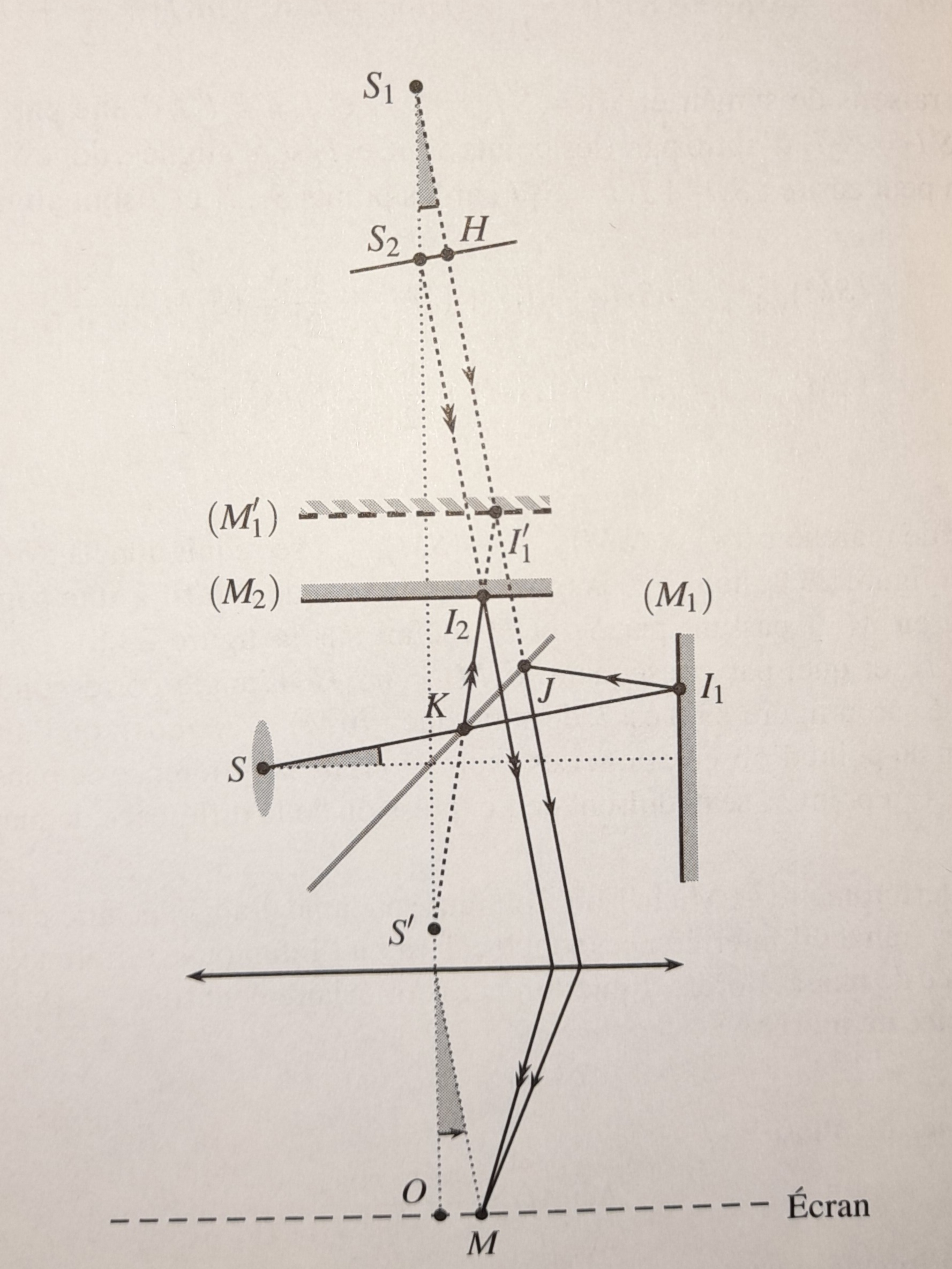 Crédit : Sanz
Configuration « lame d’air »
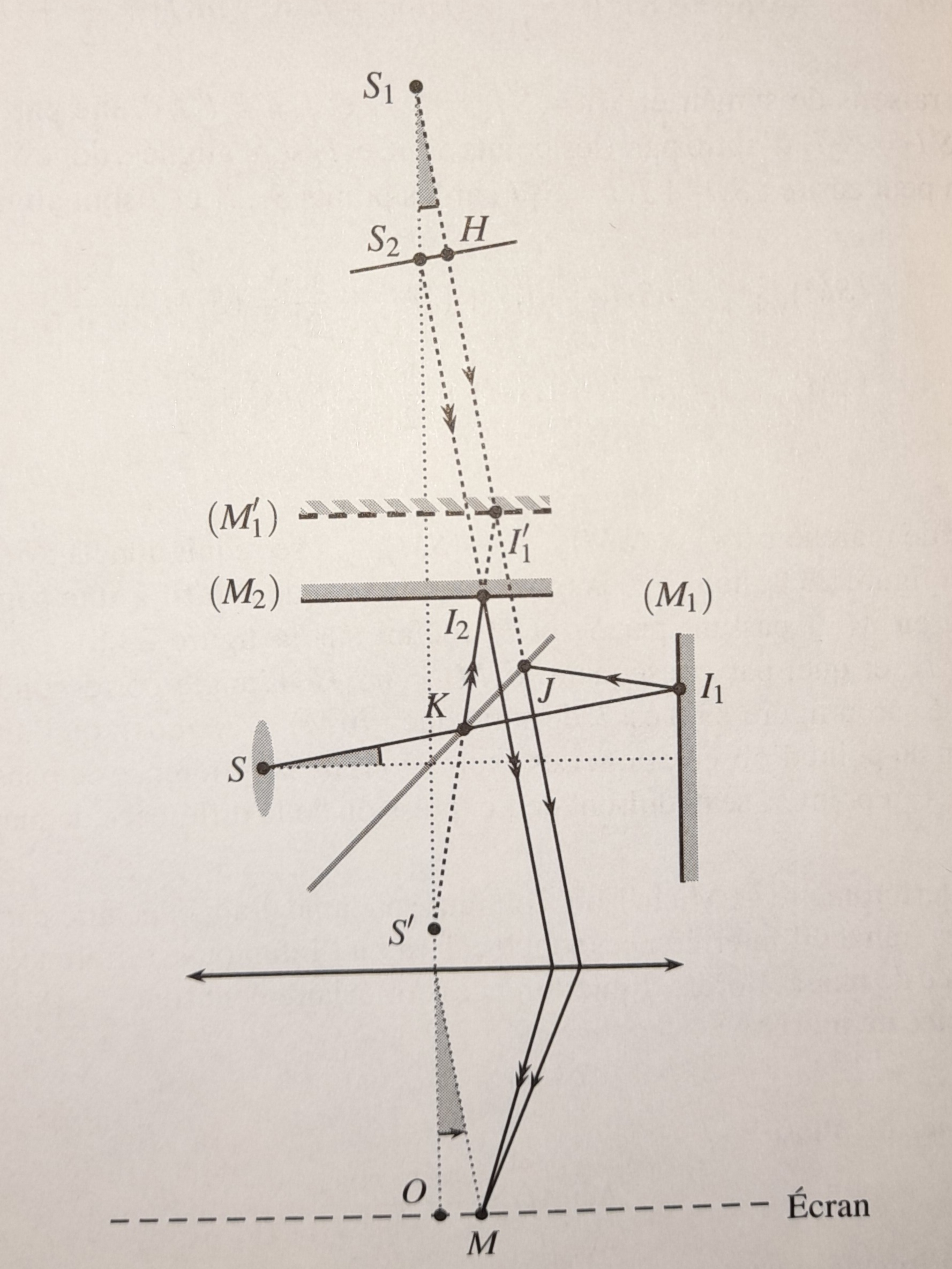 Crédit : Sanz
Configuration « lame d’air »
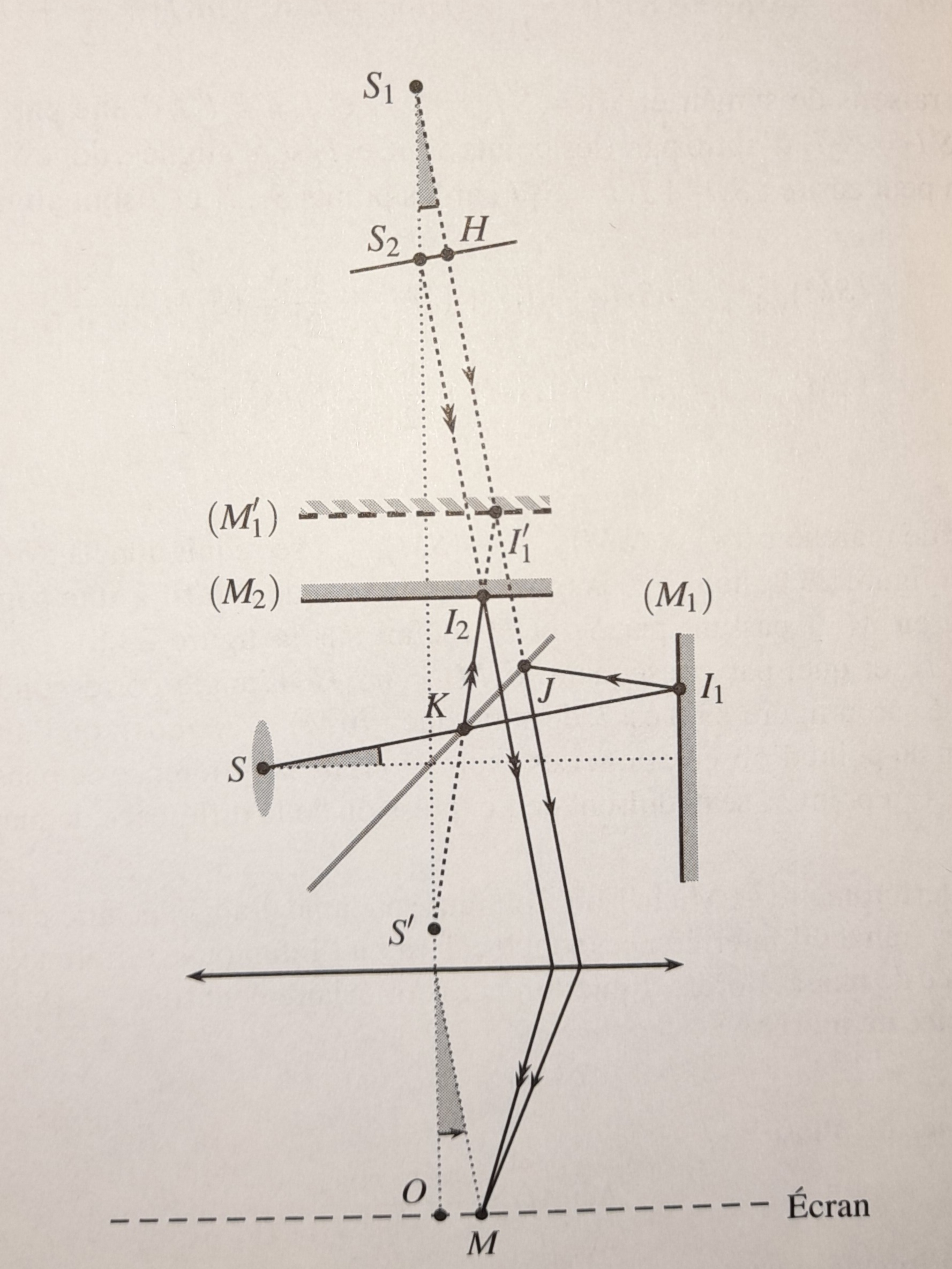 Crédit : Sanz
Configuration « lame d’air »
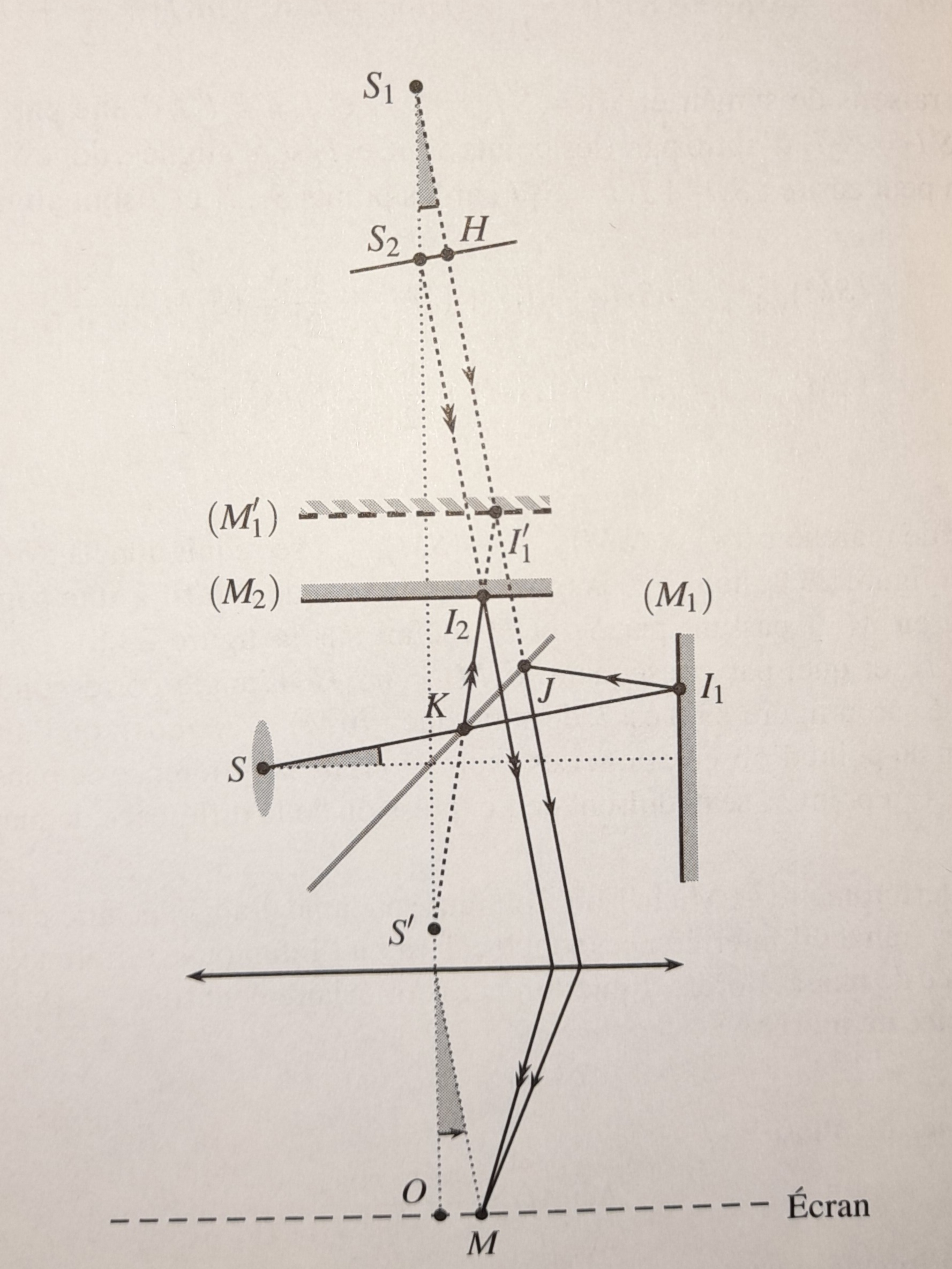 Interférence à l’infini
Crédit : Sanz
Configuration « lame d’air »
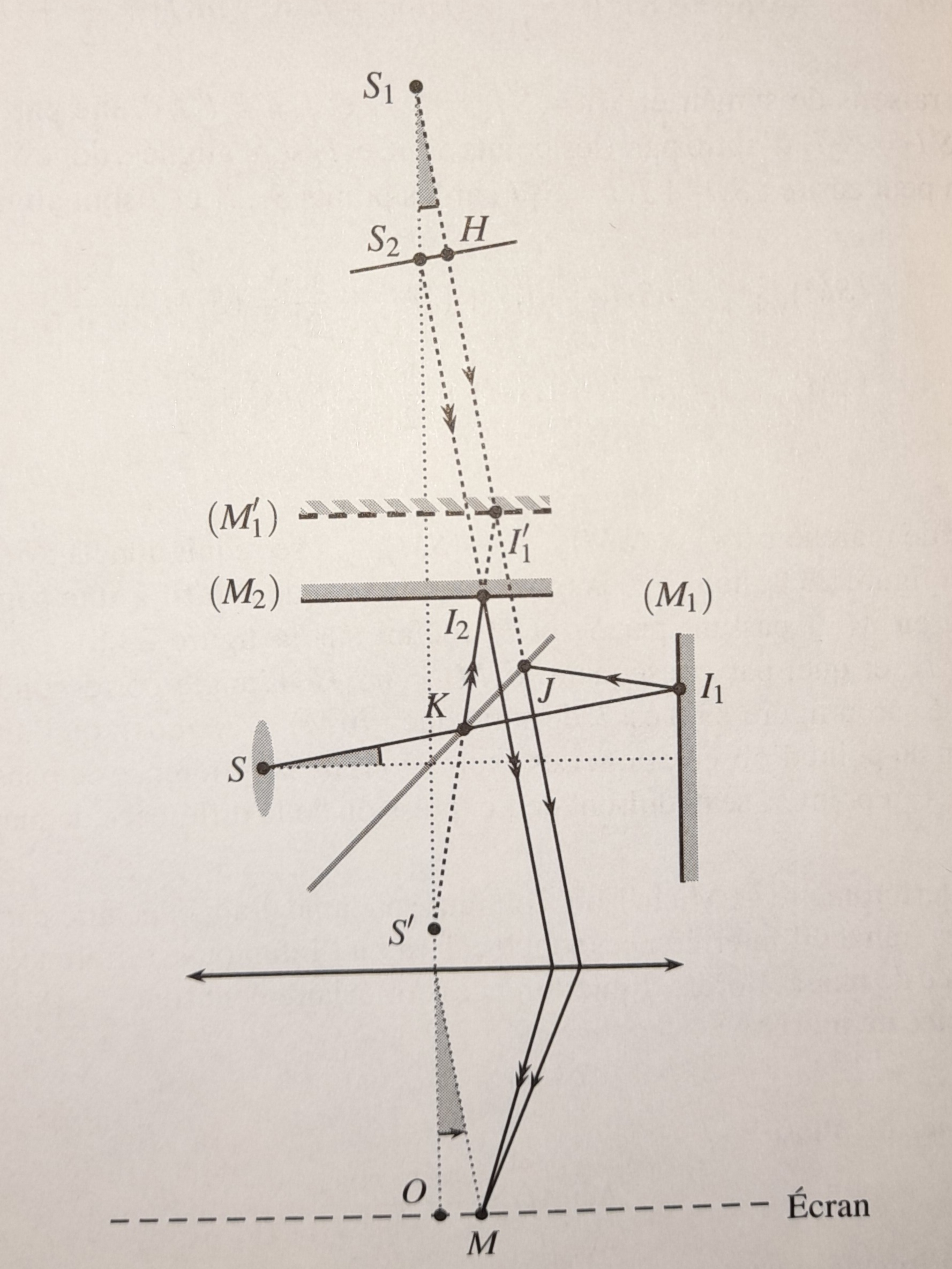 Crédit : Sanz
Configuration « lame d’air »
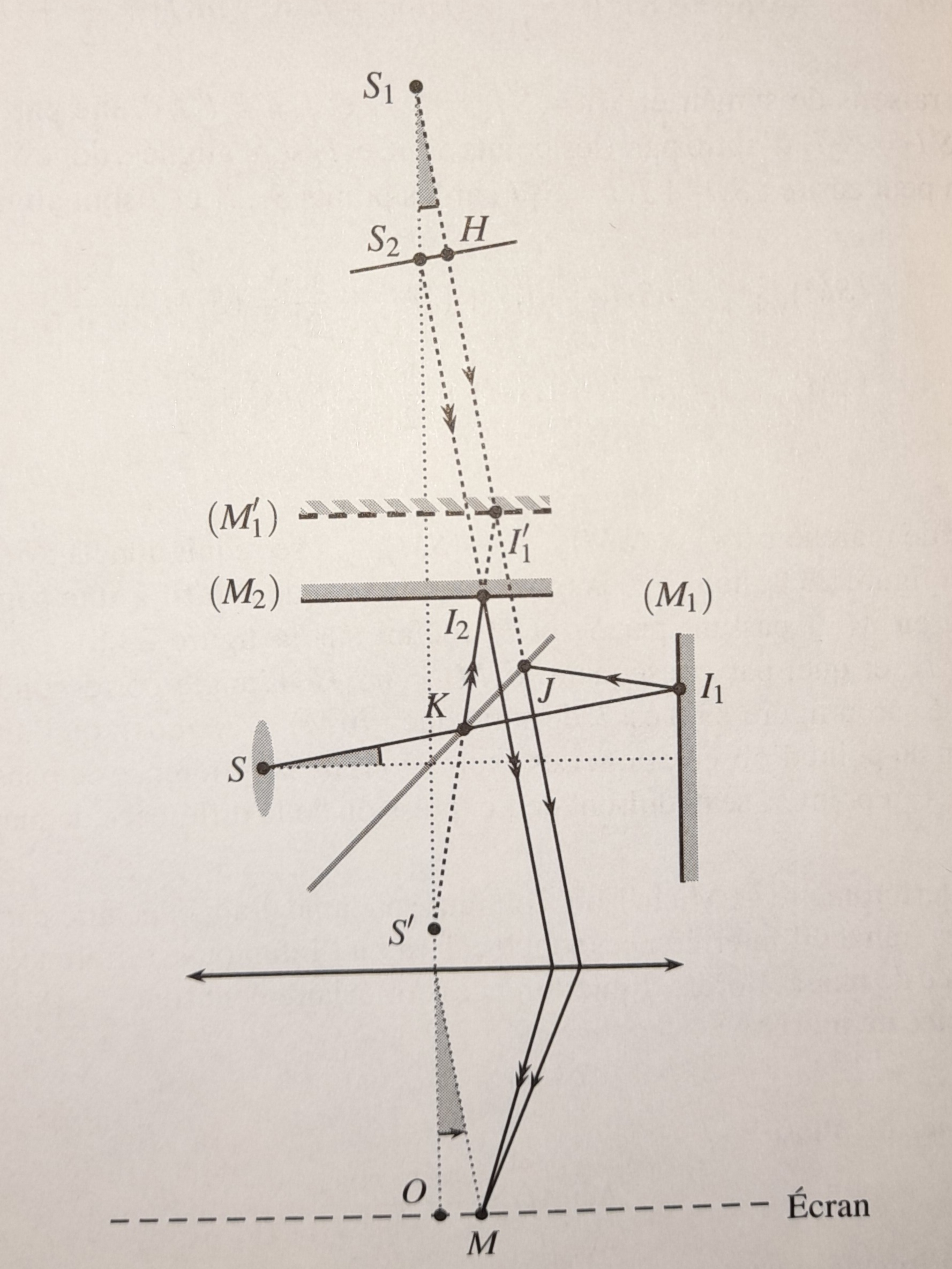 Crédit : Sanz
Configuration « coin d’air »
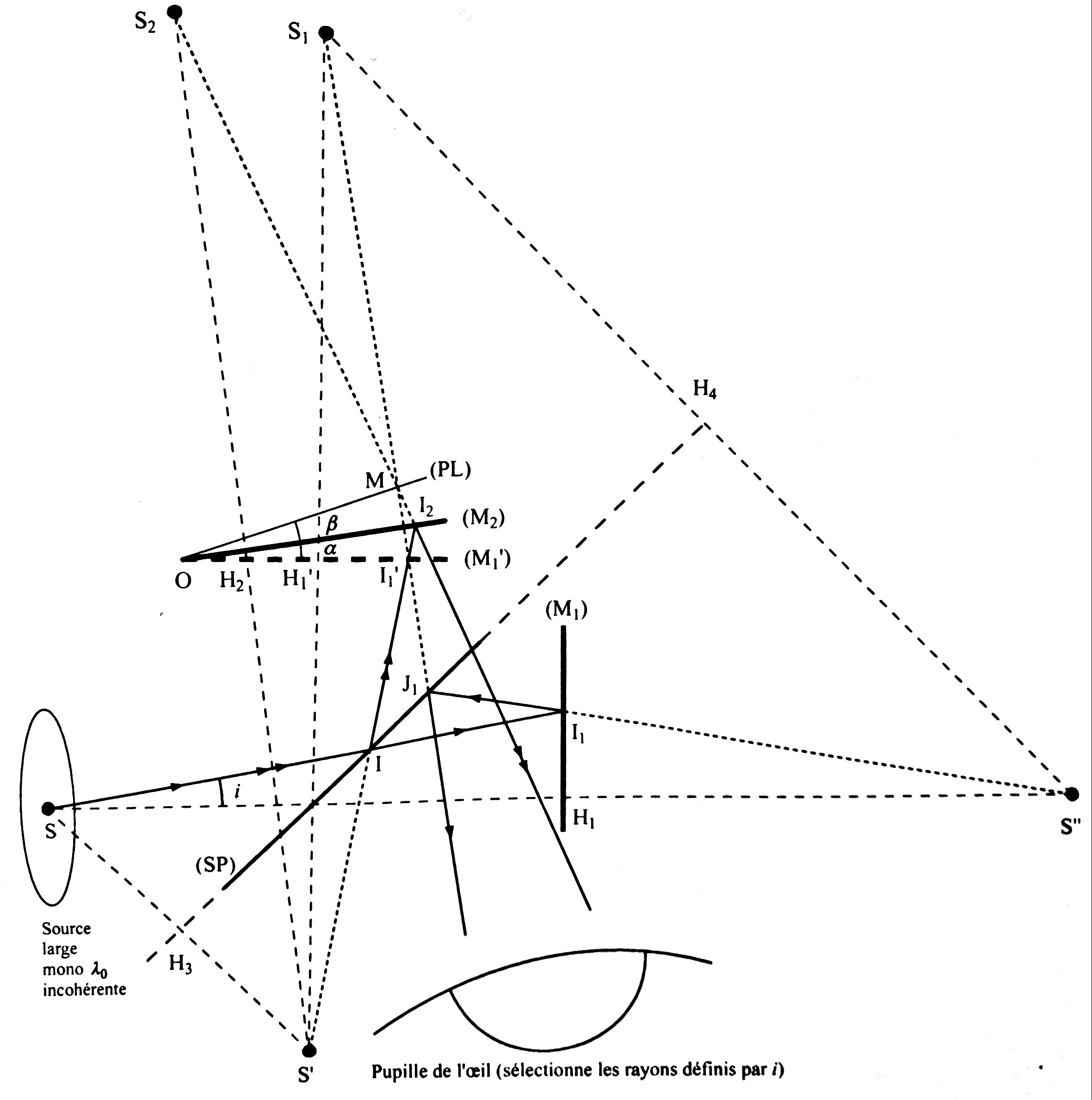 Configuration « lame d’air »
Configuration « lame d’air »
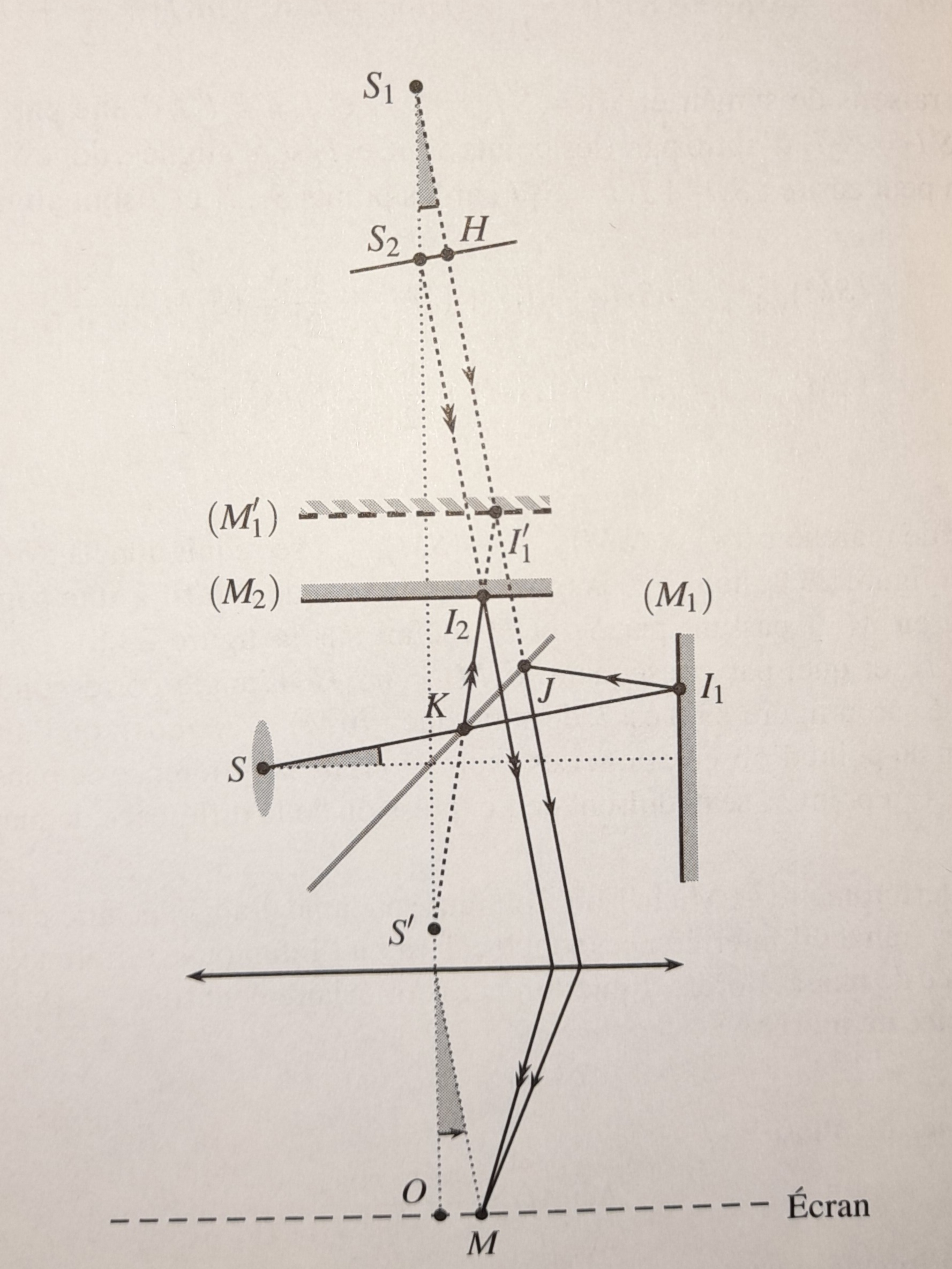 Crédit : Sanz
Configuration « lame d’air »
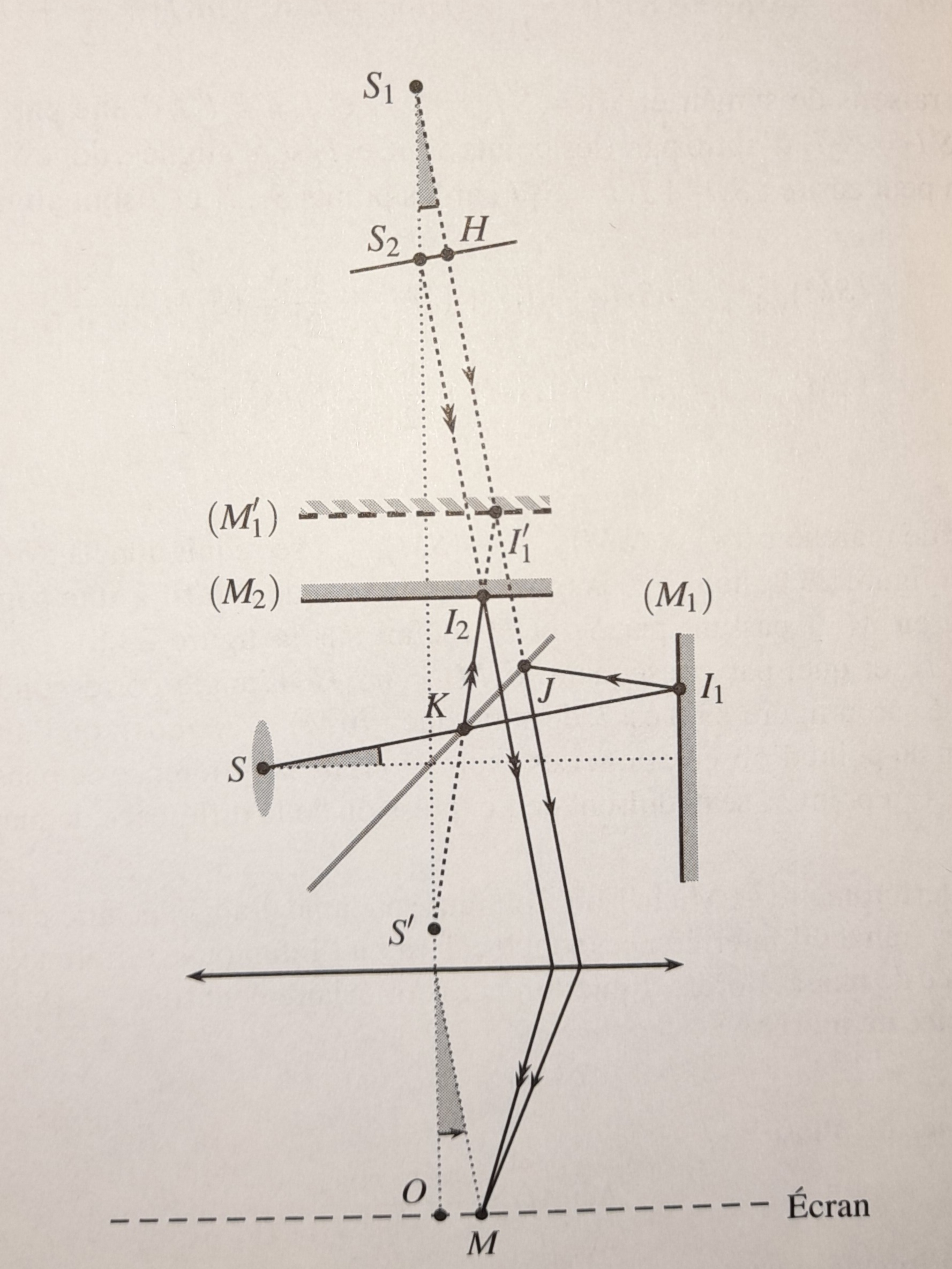 Crédit : Sanz
Configuration « lame d’air »
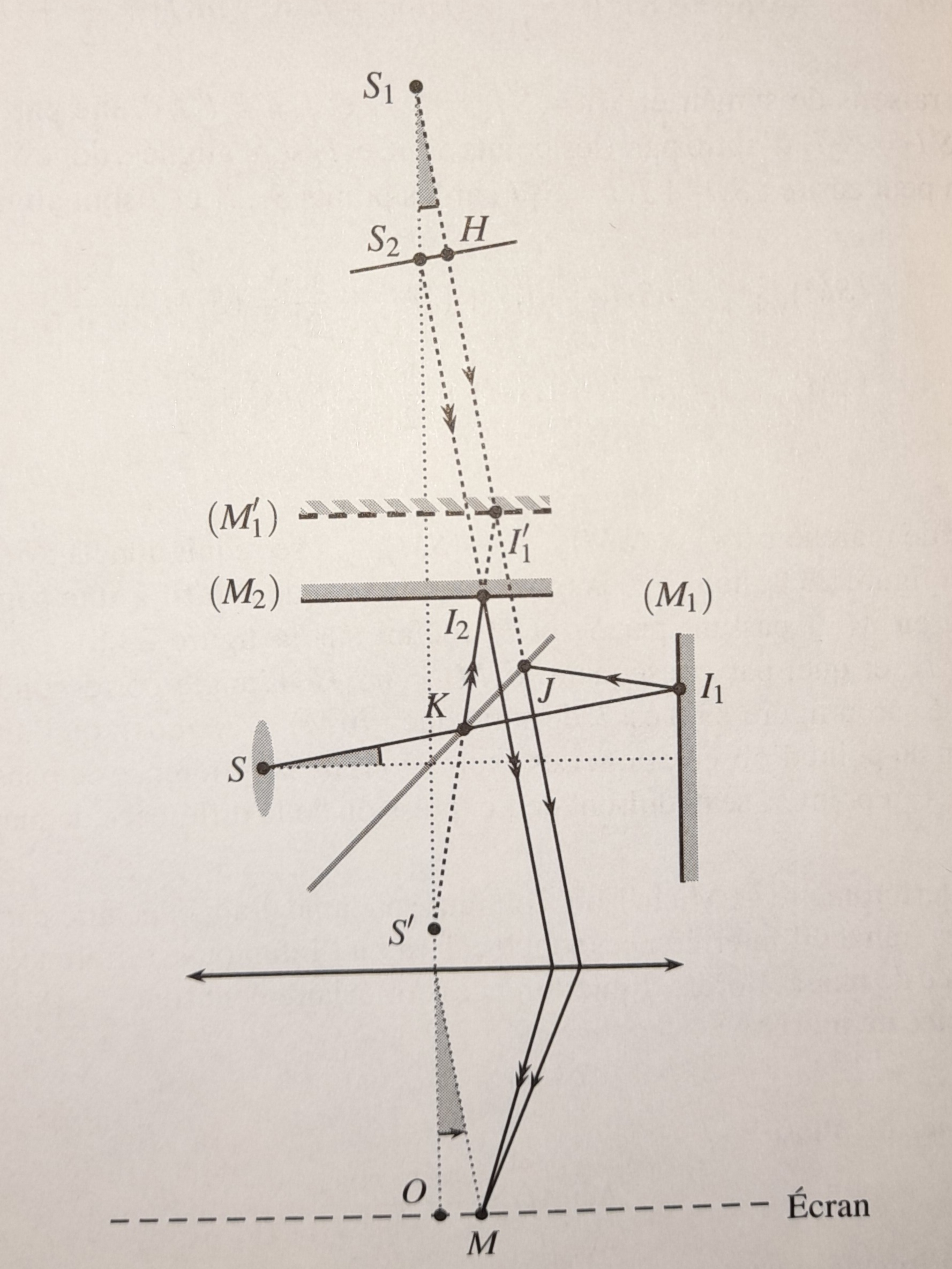 Crédit : Sanz
Configuration « lame d’air »